Ven a sesiones de  Biodanza
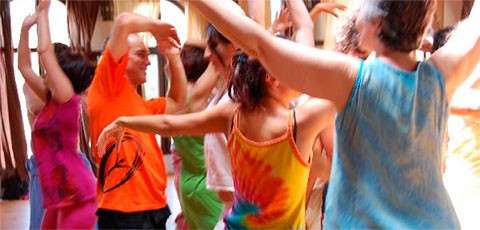 Produce cambios a nivel corporal, emocional, mental y energético.
Todos   podemos,   sin   importar edad   o  forma  física. 
No es necesario saber bailar, sólo tener ganas de disfrutar. 
		              ¡Anímate y ven!
Lunes día 4 diciembre de 10:30 a 12:30 O de 16 a 18h. 
(será en el horario con más inscripciones)
Inscríbete en el ayuntamiento: 962319002
Imparte:
Elena Díaz Simarro
Psicóloga y FFT Biodanza
Tf. 629 931 726